Lasswell: Formula 5W in propaganda
Skupina 1
Harold Dwight Lasswell
1902-1978,
Illinois, ZDA,
političen znanstvenik, komunikacijski teoretik,
študije vedenjske politične znanosti,
30 knjig, 250 znanstvenih člankov,
znan po modelu komuniciranja 5
Razvoj
1948,
učil na univerzi Yale,
članek „The Structure and Function of Communication in Society“,
eden izmed prvih, vpliven,
Podobnost – model Aristotla,
veliko sociologov nadgradilo.
Model 5W
Vprašanja,
linearen (enosmerna komunikacija),
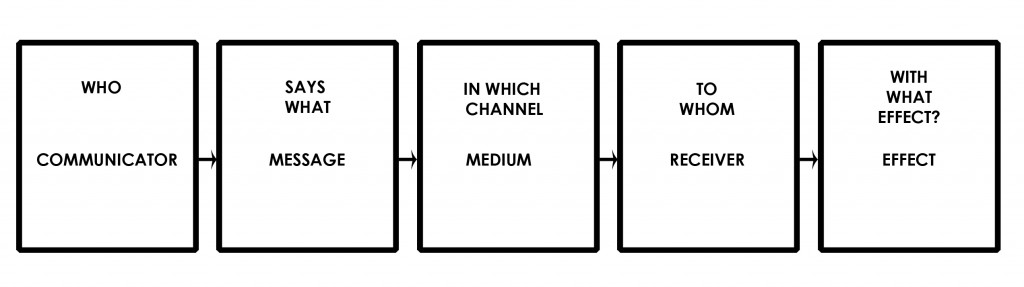 Raziskave
Aplikacija modela
Sodobnejši primer raziskave
Kritika teorije
Družboslovci